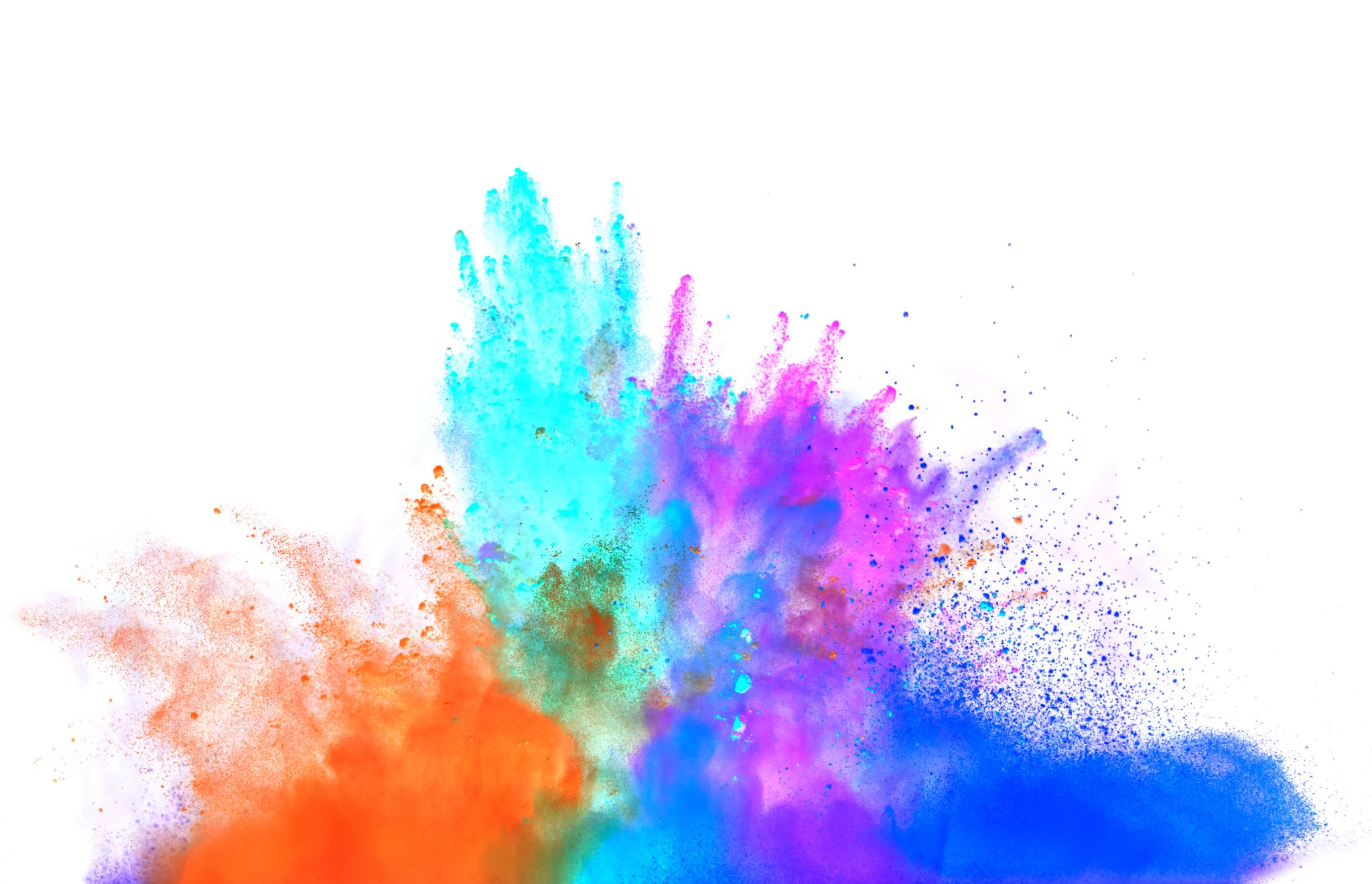 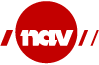 Ungt utenforskap
Hvordan kan IPS bistå?
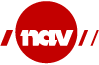 Bakgrunnen for IPS
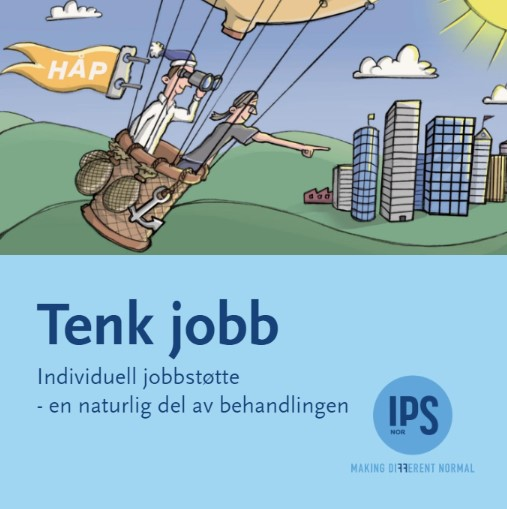 Internasjonal arbeidsrehabiliteringsmodell kalt «individual placement and support» (individuell jobbstøtte) 
Utviklet for mennesker med moderate til alvorlige psykiske lidelser og/eller rusmiddelavhengighet
Arbeid som en del av behandlingen 
Evidensbasert metode: RCT-studie fra Norce  god langtidseffekt og er lønnsomt
Regular employment for people with mental illness – An evaluation of the individual placement and support programm - Holmås et al. 2001

IPS har langtidseffekt og er lønnsomt - NAPHA Nasjonalt kompetansesenter for psyksik helsearbeid
Individuell jobbstøtte
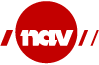 Samarbeid mellom helse, NAV, Bergen kommune og pasient
Inntakskriterie: går i behandling og er motivert for arbeid eller utdanning
Tjenesten er gratis, og helt frivillig
IPS ung 16-30 år (tilbud i alle fylker)
Hva inngår i tjenesten? 
Henvisning
Kartlegging 
Jobbutvikling 
Jobbstøtte/utdanningsstøtte
IPS-prinsipper
Målet er ordinær, lønnet jobb 
Deltagelse på bakgrunn av arbeidssøkers eget ønske 
Individuell jobbstøtte er en integrert del av behandlingen
Jobbsøk skjer ut fra deltagerens interesser og ferdigheter
Individuelt tilpasset rådgivning om økonomiske ytelser
Jobbsøk starter raskt og senest etter 1 måned
Systematisk jobbutvikling ut fra arbeidssøkers preferanser 
Oppfølgingen er ubegrenset i tid og individuelt tilpasset

Napha.no (oversatt fra Bond, 2008)
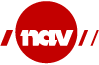 En del av tilfriskningsprosessen
Fokus på det friske
Recoveryorientert
Struktur og rutine
Døgnrytme – en grunn til å stå opp og til å legge seg
Sosialt felleskap 
Noen som forventer noe av deg
Mestringsfølelse
Bruke egen kunnskap og kompetanse
Lønn
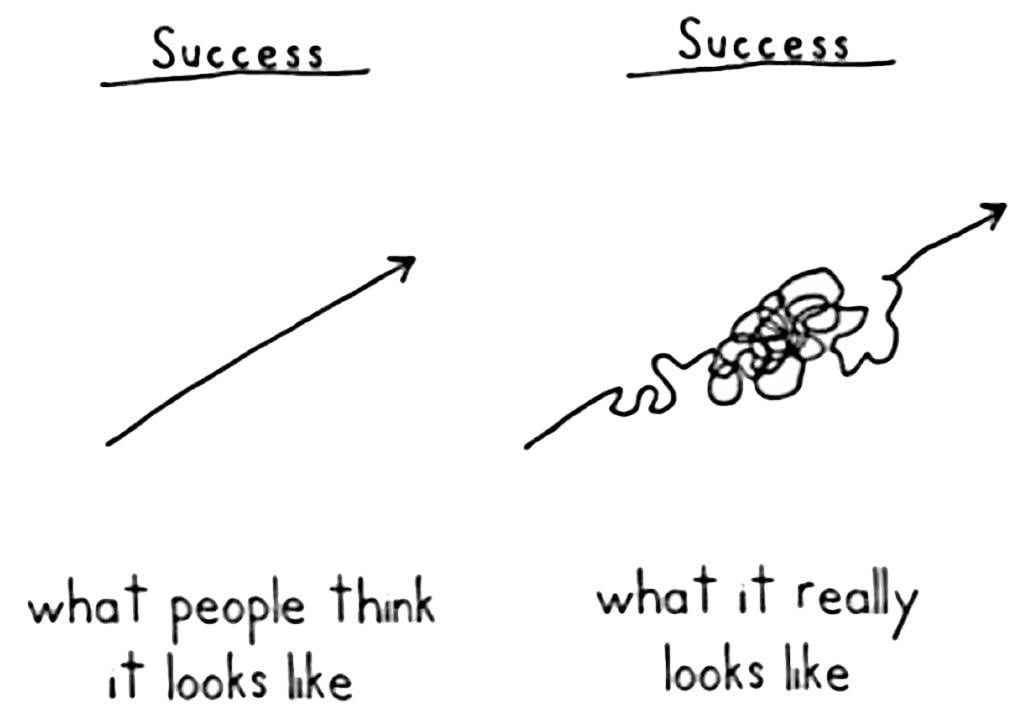 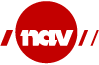 Utfordringer unge voksne kan møte på arbeidsmarkedet
Forhold ved personen: hull i CV-en: lite eller ingen tidligere arbeidserfaring, lav utdannelse, dårlig språkkunnskaper, helseutfordringer 
Forhold ved arbeidsgiverne: høye krav, manglende fokus på mangfold, diskriminering
Vanskelig å navigere i jobbmarkedet, usikker på hva man vil. For lite kunnskap om hva som finnes av muligheter
Jobbprosessen kan virke overveldende (CV- og søknadsskriving, finne aktuelle jobber, intervju, spilleregler og forventninger for arbeidslivet)
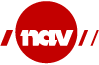 Hva hindrer unge voksne i å tre ut av utenforskap og inn i arbeid og aktivitet?
De kan ikke
komme inn
(mangler kvalifikasjoner)
De vil ikke
komme inn
(mangler motivasjon)
De får ikke
komme inn
(mangler muligheter)
Muligheter
Motivasjon / insentiver / vilje
Kvalifikasjoner / situasjon / evne
Ledighetsnivå
Lønnsnivå
Bedriftenes situasjon og behov
Lærlingeplasser
Deltidsstillinger
Trygdenivå
Skatt på inntekt
Andre inntekter
Inntekt andre i husstanden
Aktivitetsplikt
Utdanning
Ferdigheter
Språk
Helse
Barn og hjem
Mobilitet
21% av den norske befolkningen i alderen 20 år og eldre har kun grunnskoleutdanning (eller lavere)  880 000 personer 

1 av 5 fullfører ikke Videregående Skole  63 000 fullfører ikke på grunn av helserelatert fravær 

Det er 2x så høy arbeidsledighet for de 
som ikke har fullført videregående skole, og 3x høyere 
arbeidsledighet sammenliknet med dem med 
fullført høyere utdanning
Grunnskole som høyeste fullførte utdanning i befolkningen (over 16 år):
Under 24%
24% – 27%
Over 27%
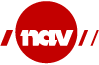 Tall for 2021. Kilde: SSB
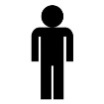 Arbeid, utdanning, trygd og utenforskap i 20-årene
= 1%
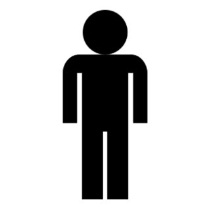 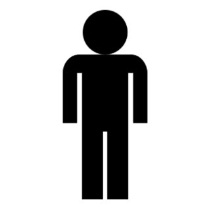 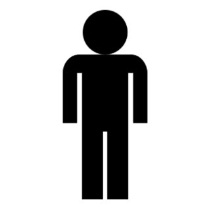 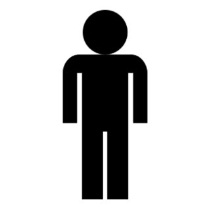 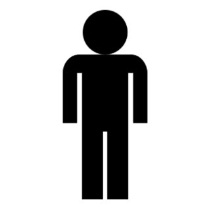 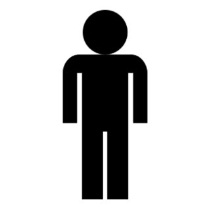 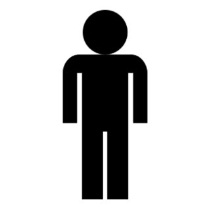 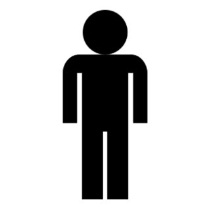 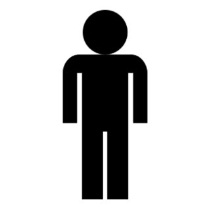 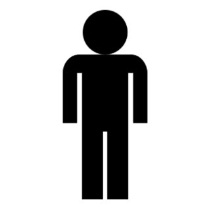 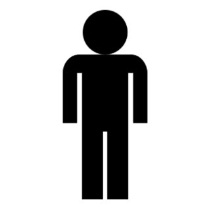 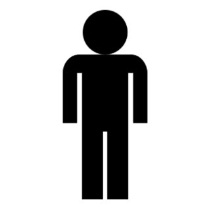 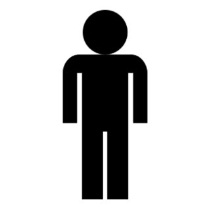 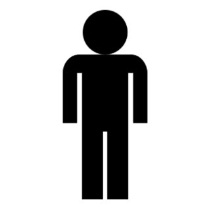 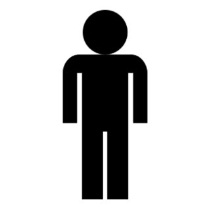 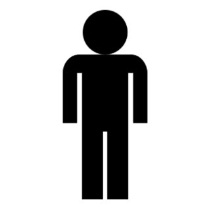 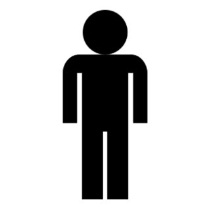 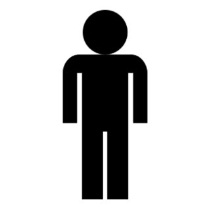 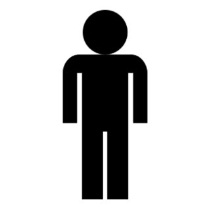 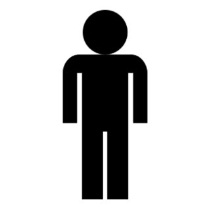 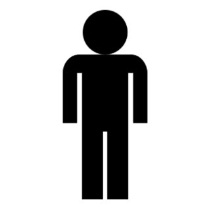 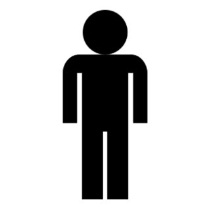 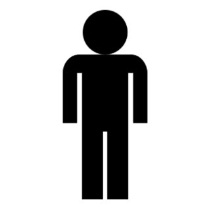 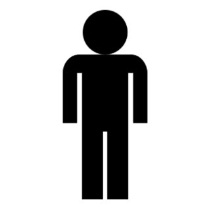 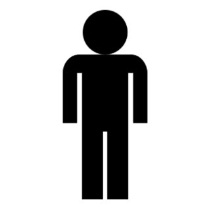 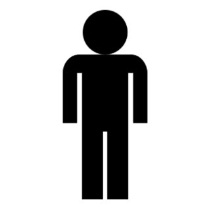 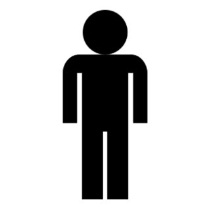 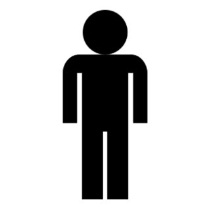 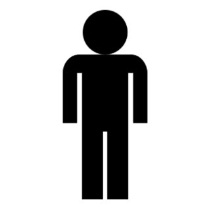 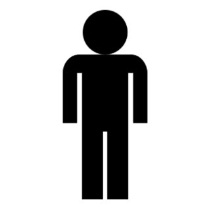 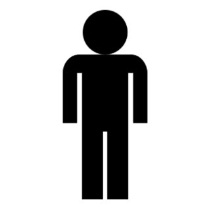 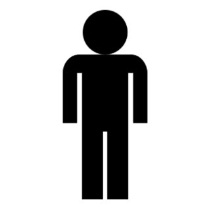 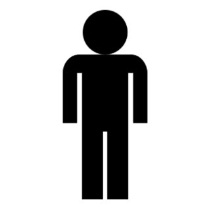 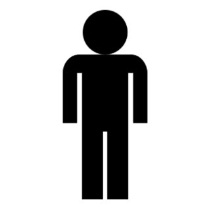 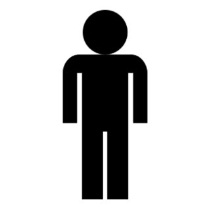 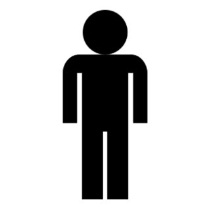 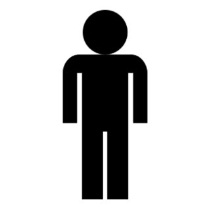 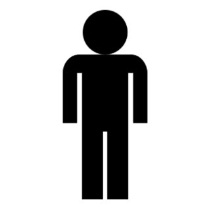 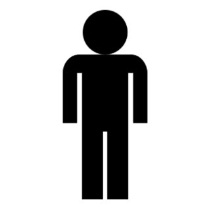 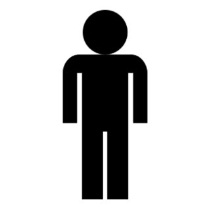 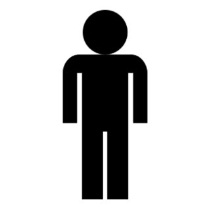 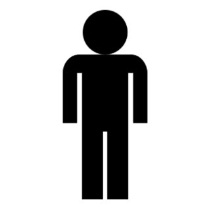 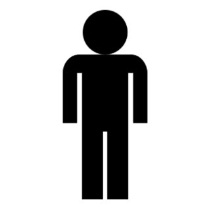 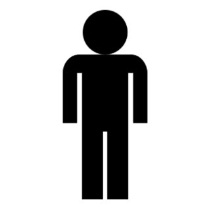 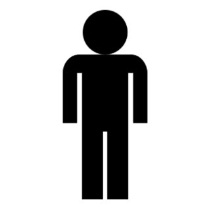 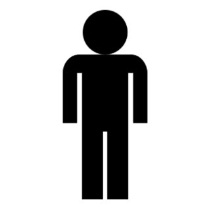 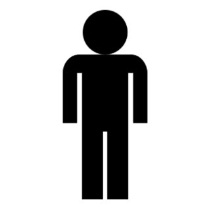 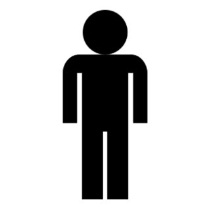 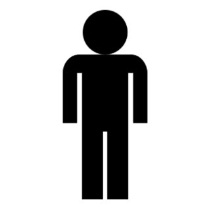 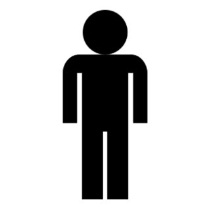 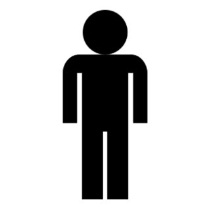 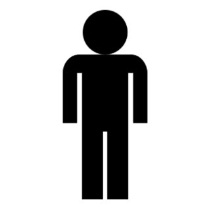 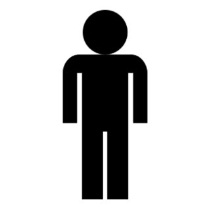 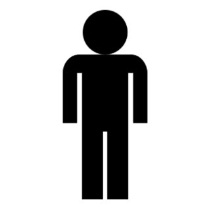 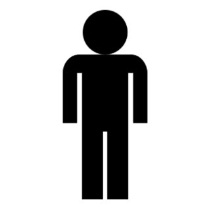 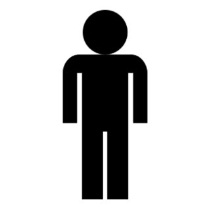 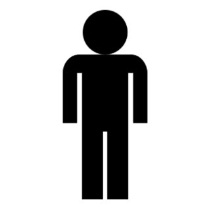 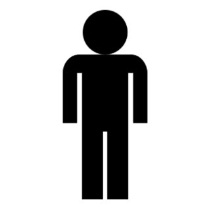 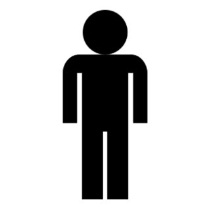 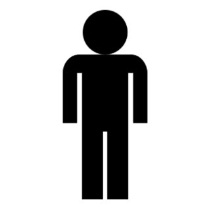 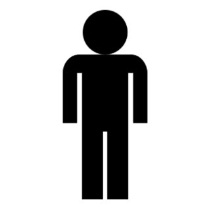 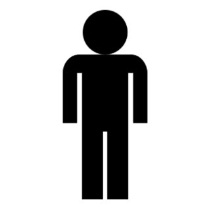 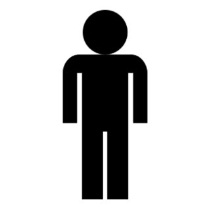 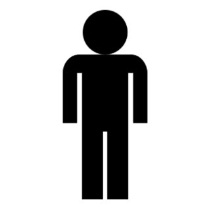 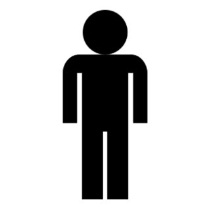 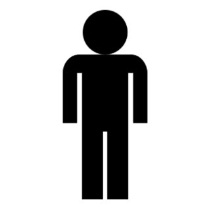 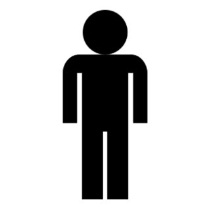 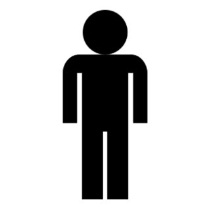 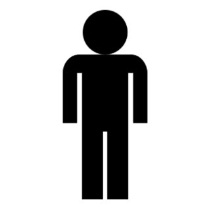 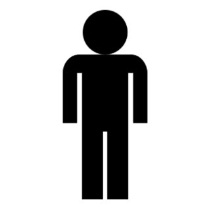 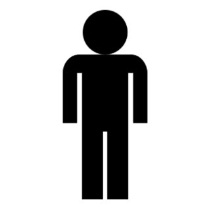 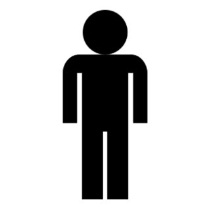 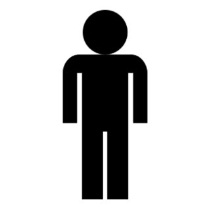 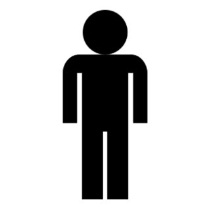 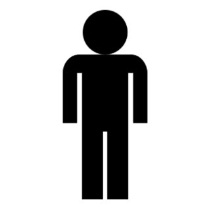 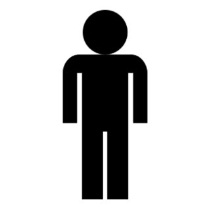 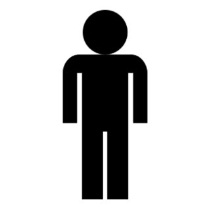 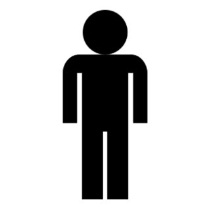 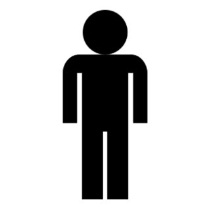 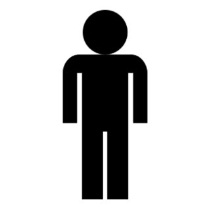 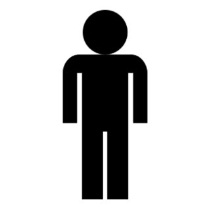 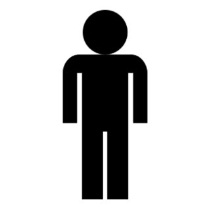 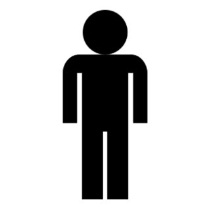 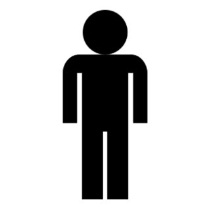 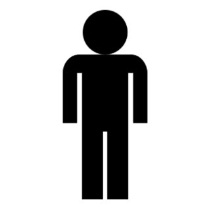 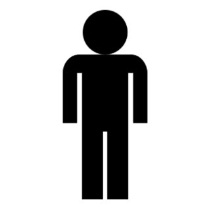 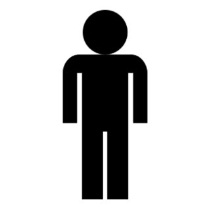 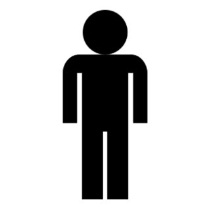 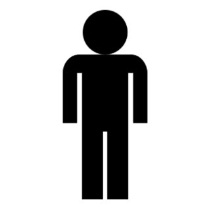 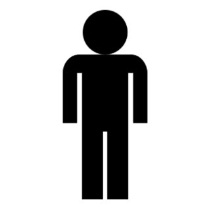 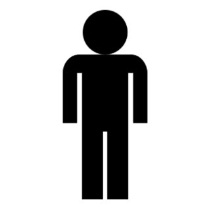 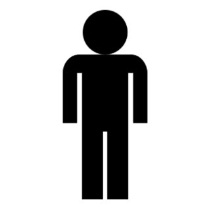 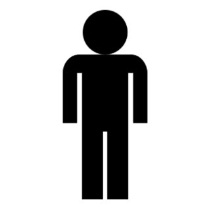 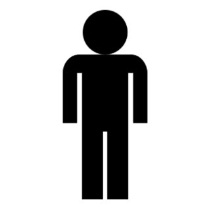 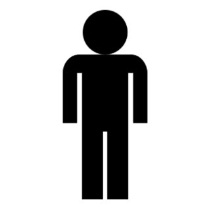 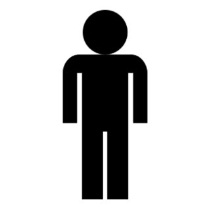 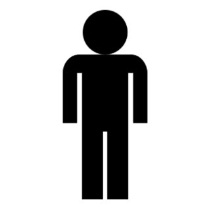 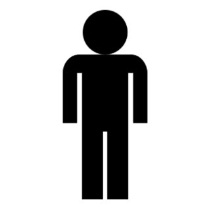 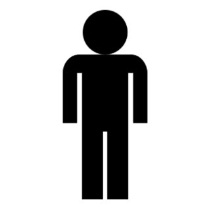 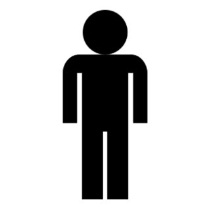 700 577 personer i alderen 20-29 år bosatt i Norge per desember 2022
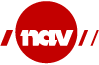 Arbeid, utdanning, trygd og utenforskap i 20-årene
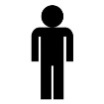 = 1%
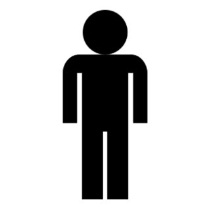 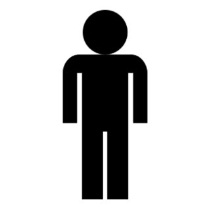 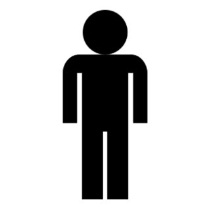 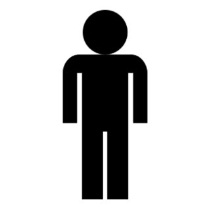 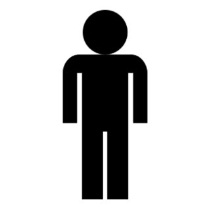 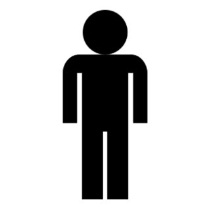 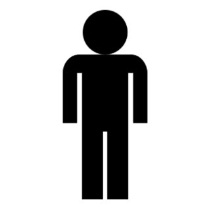 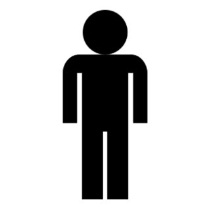 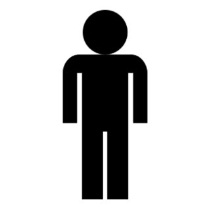 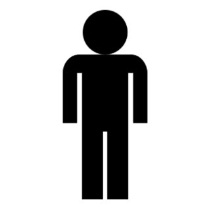 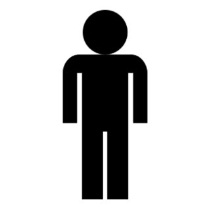 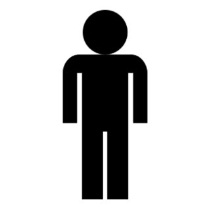 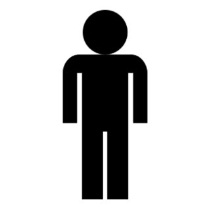 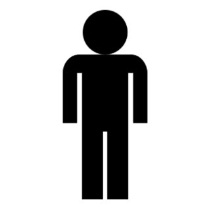 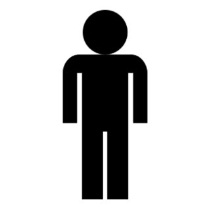 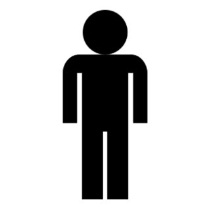 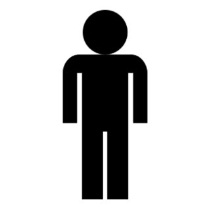 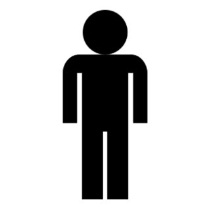 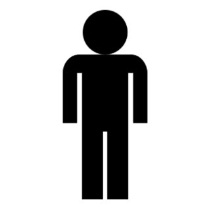 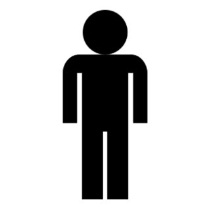 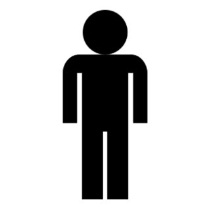 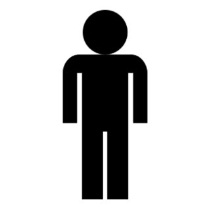 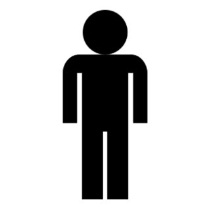 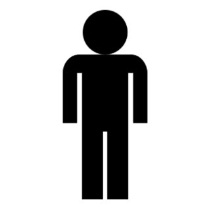 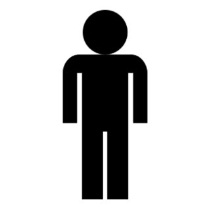 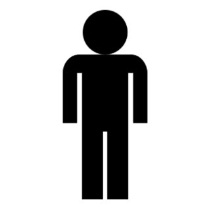 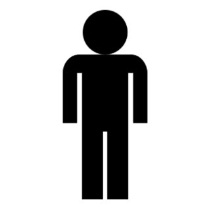 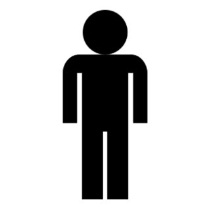 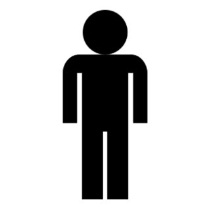 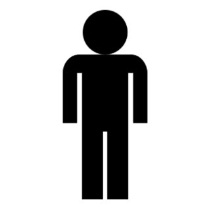 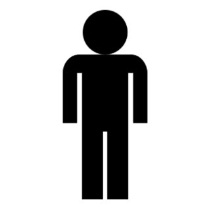 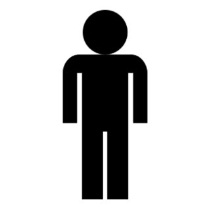 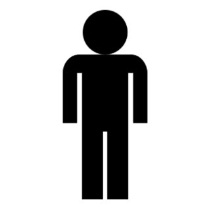 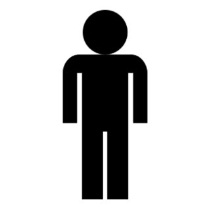 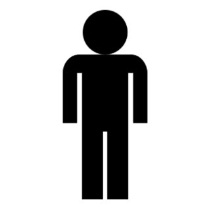 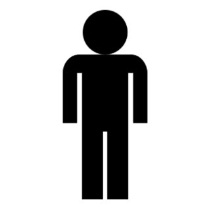 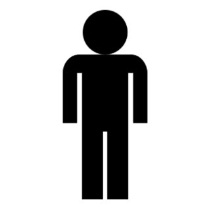 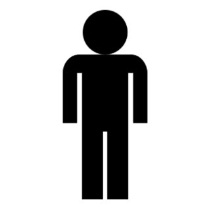 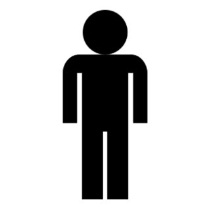 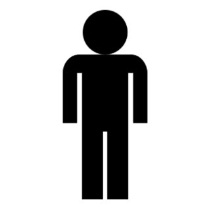 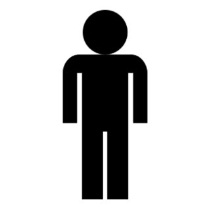 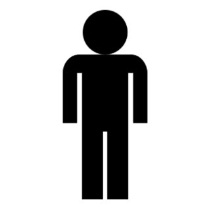 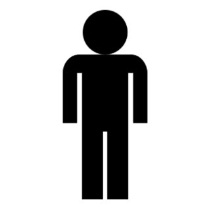 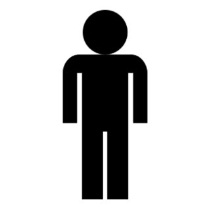 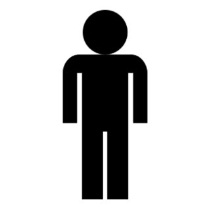 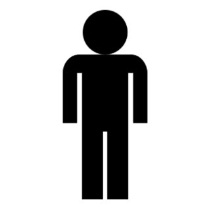 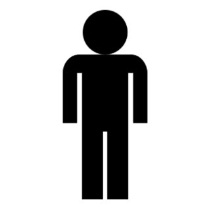 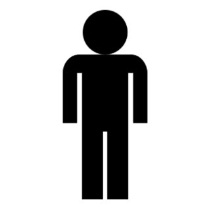 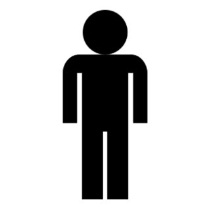 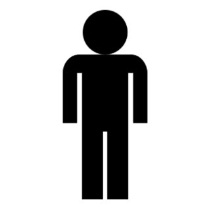 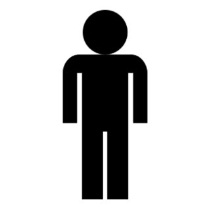 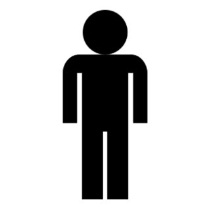 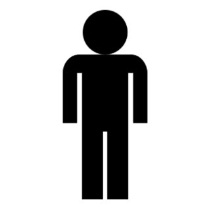 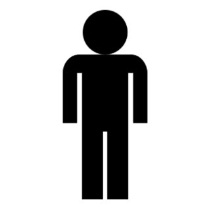 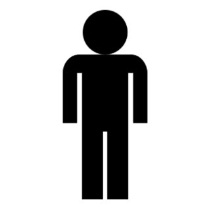 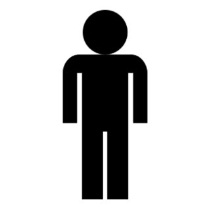 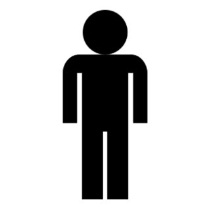 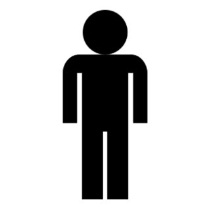 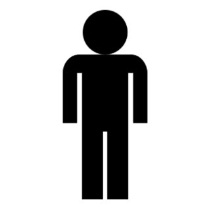 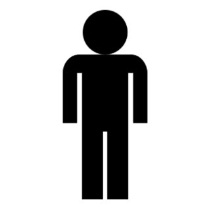 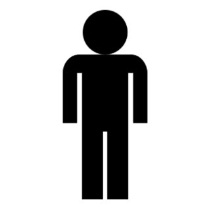 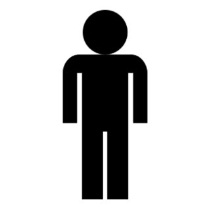 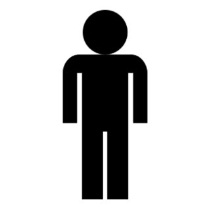 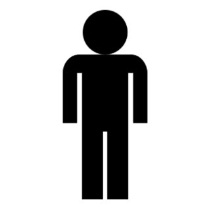 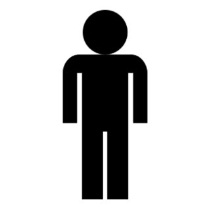 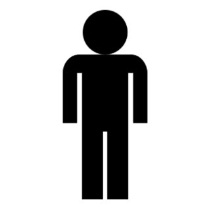 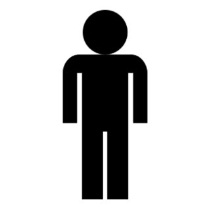 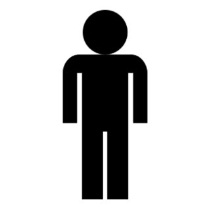 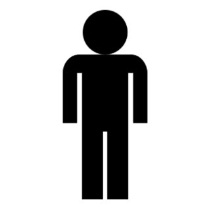 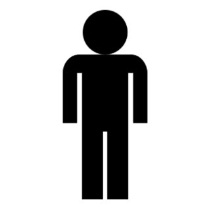 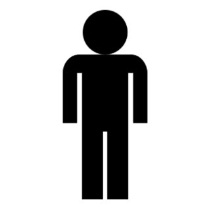 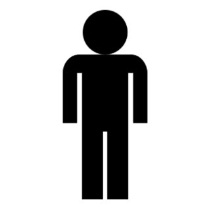 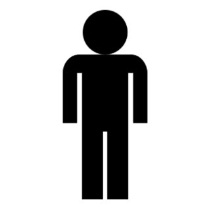 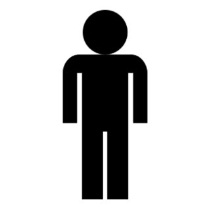 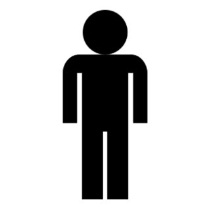 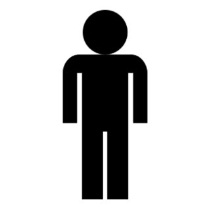 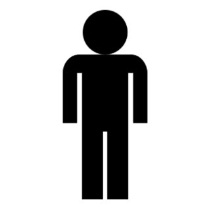 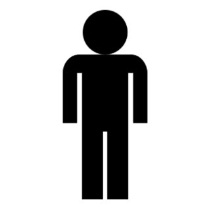 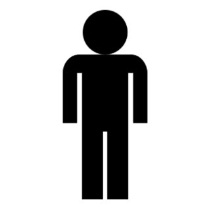 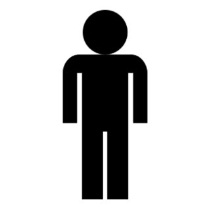 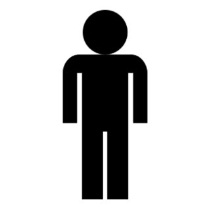 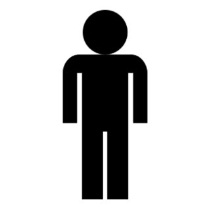 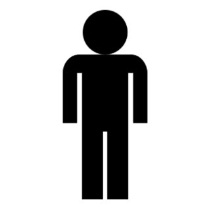 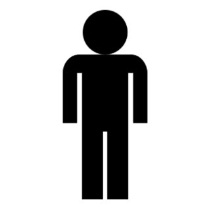 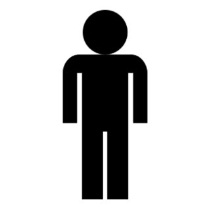 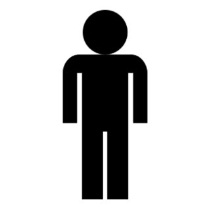 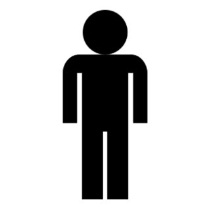 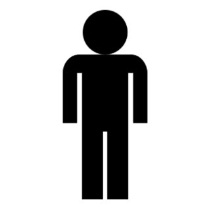 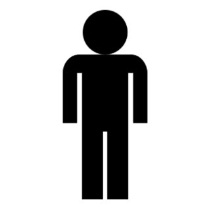 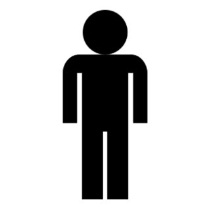 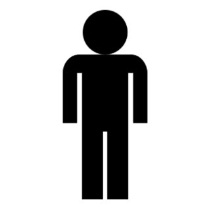 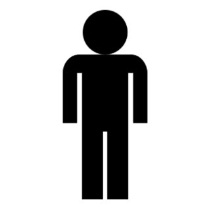 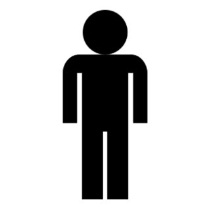 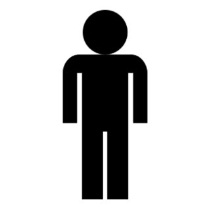 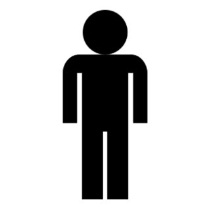 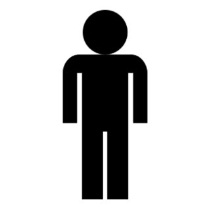 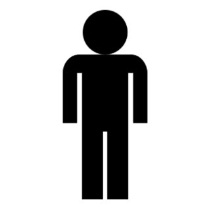 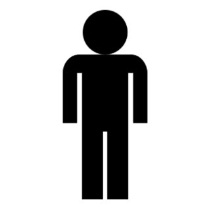 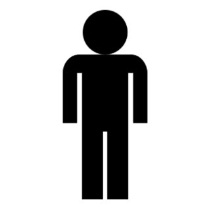 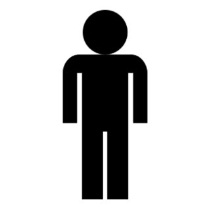 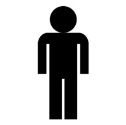 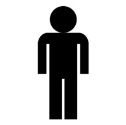 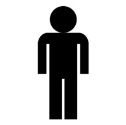 Selvstendig (1%)
Heltidsarbeid (55%)
Kun utdanning (8%)
Estimert andel i VGS
eller utland (2%)
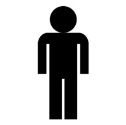 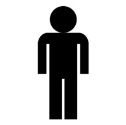 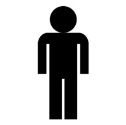 Kun trygd (7%)
Deltidsarbeid (19%)
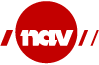 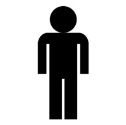 Ingenting (8%)
700 577 personer i alderen 20-29 år bosatt i Norge per desember 2022
= 1%
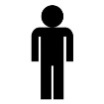 15% av alle 20-29 år
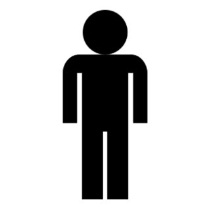 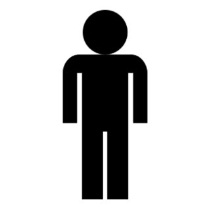 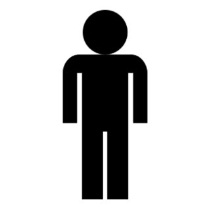 105 000unge voksne
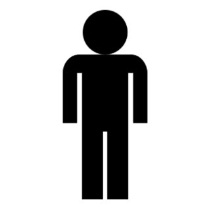 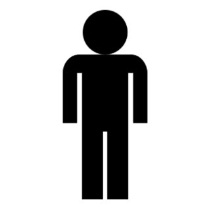 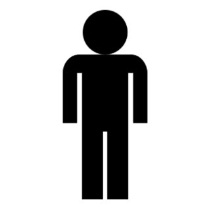 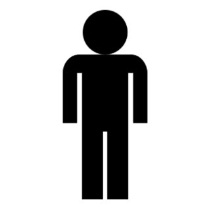 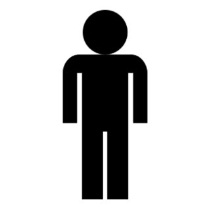 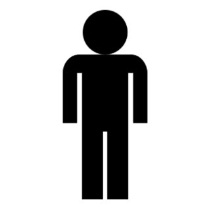 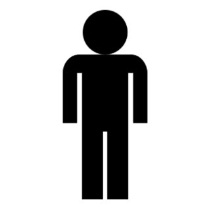 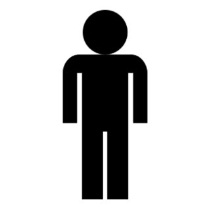 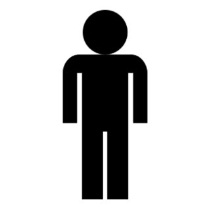 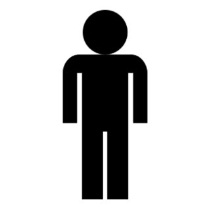 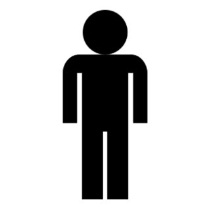 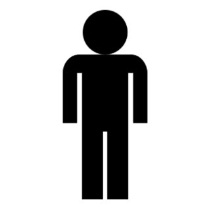 50 500 (48%) mottar trygd
54 500 (52%) mottar ingenting
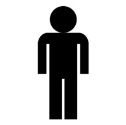 Kun trygd (7%)
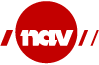 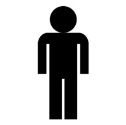 Ingenting (8%)
700 577 personer i alderen 20-29 år bosatt i Norge per desember 2022
Resultater IPS Bergen 2022
IPS = 127
IPS ung = 35
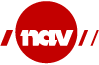 Avgang til jobb og skole 2019 – 2023 (IPS ordinær)
Avslutningsårsaker IPS og IPS ung pr okt 2023
IPS: 206
IPS ung: 79
[Speaker Notes: Annet: 
Ung 8 flyttet 5 pga sykdom, 2 til andre tiltak 1 på uføretrygd og 
IPS: 17 til andre tiltak, 16 pga sykdom 9 pga flytting/perm

IPS  
Jobb  skole 
Bergen kommune 58 % 4 % Betanien DPS 0 % Bjørgvin DPS 75 % Kronstad DPS 41 % Solli DPS 40 % 13 % Øyane DPS 23 % 39 % 
IPS ung 
Jobb Skole 
Betanien DPS 33 % 33 % Bjørgvin DPS 50 % Kronstad DPS 24 % 52 % Solli DPS 50 %]
Hva er unikt med IPS?
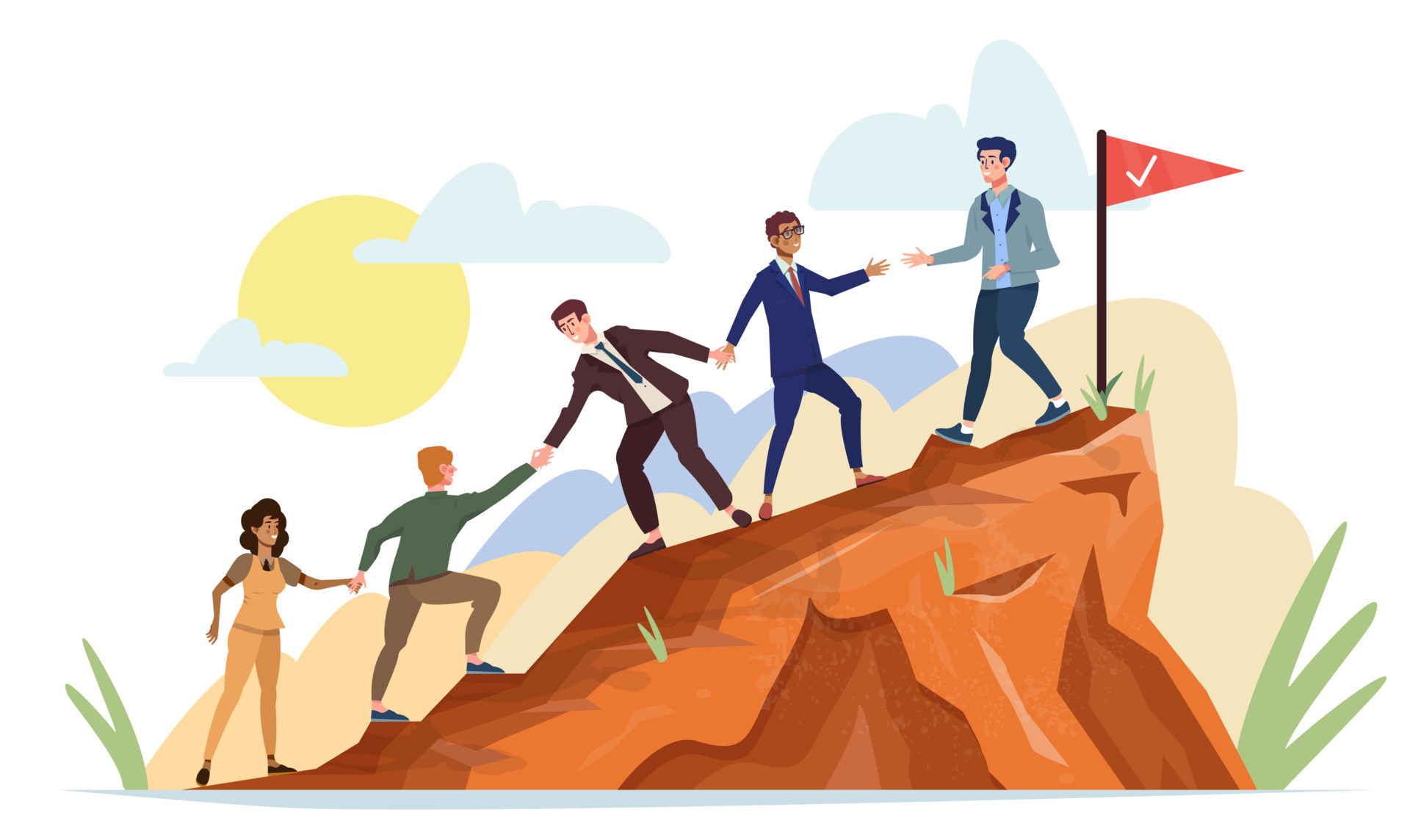 Individuelt – deres prosess
Integrert i behandlingsteamet
Fleksibelt 
Uformelt 
Tett på og tilgjengelig 
Jobbstøtte 
Tidsubegrenset oppfølging 
Tett samarbeid med arbeidsgiver/utdanningsinstitusjon
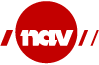 Tilbakemeldinger fra deltakere
«IPS har vært et anker for meg når alt annet har vært kaotisk»
- Mann, 27 år
«IPS hjalp meg med å komme i kontakt med arbeidsgiver, som førte til at jeg fikk en jobb som passet med kartlegging av jobbønsker jeg hadde gjort sammen med jobbspesialist. Er godt fornøyd med oppfølgingen, og den var effektiv» - Mann, 27 år
«IPS har vært en mulighet for meg til å strukturere litt alt det kaoset jeg ellers ville hatt problem med å ta hånd om, spesielt med det å kommunisere om ting før det blir helt i siste liten. Det gjør at ting blir mer stabilt og oversiktlig for meg». – Mann, 27 år
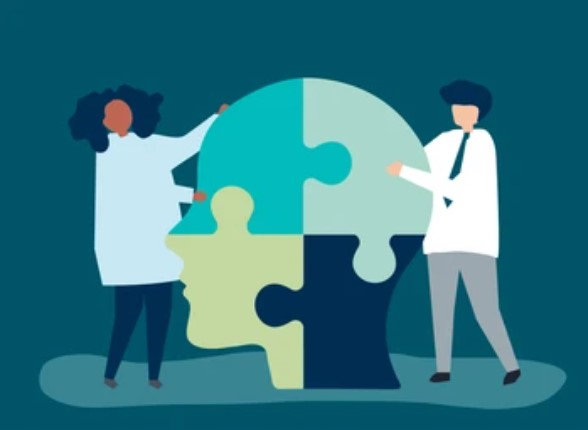 «IPS hjelper meg til å ha tro på helt konkrete løsninger, til at det går an å få jobb selv om det er vanskelig. IPS hjelper meg til å ikke gi opp og motiverer meg til å holde ut lenger enn hva jeg ville klart på egenhånd». – Kvinne, 47 år
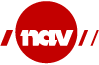 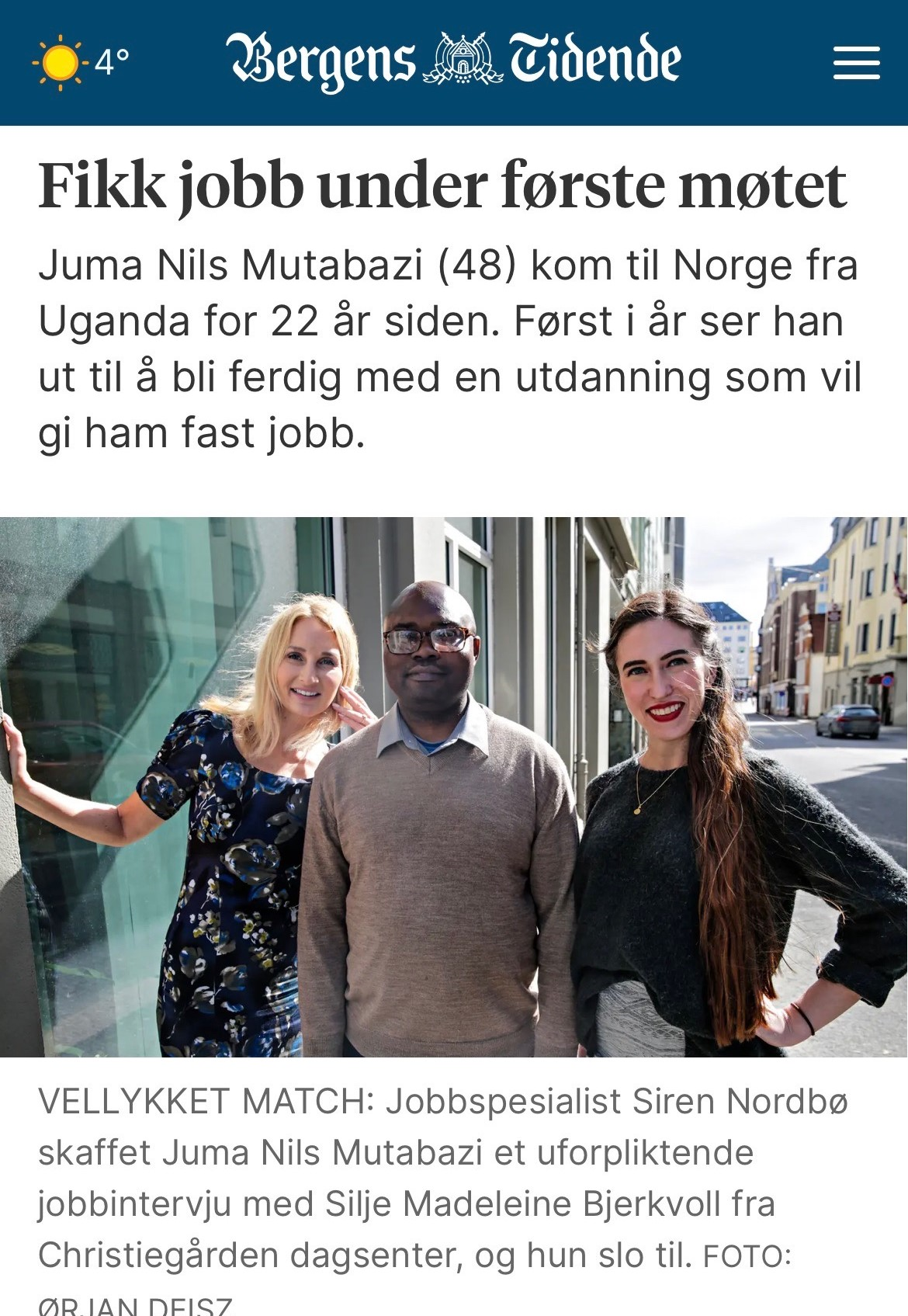 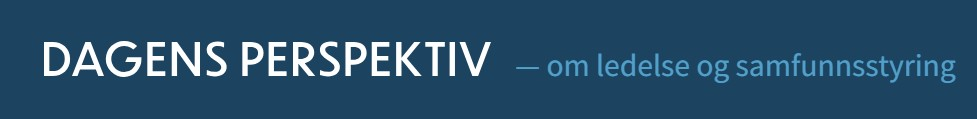 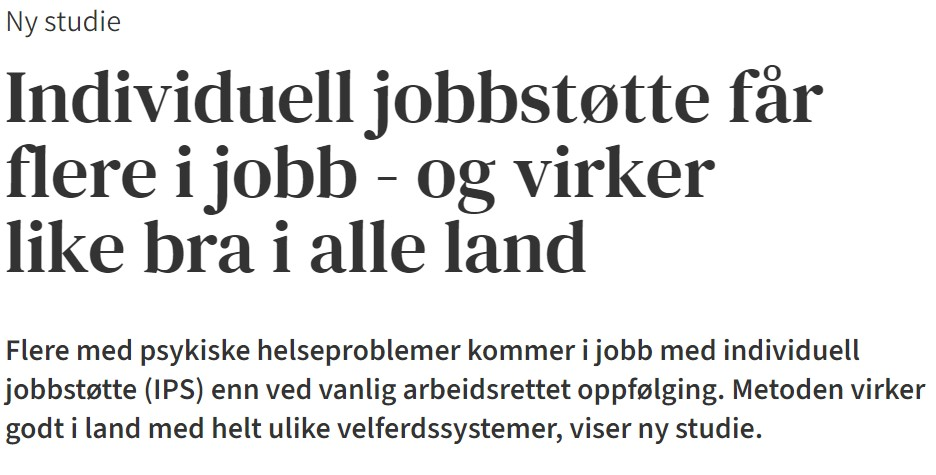 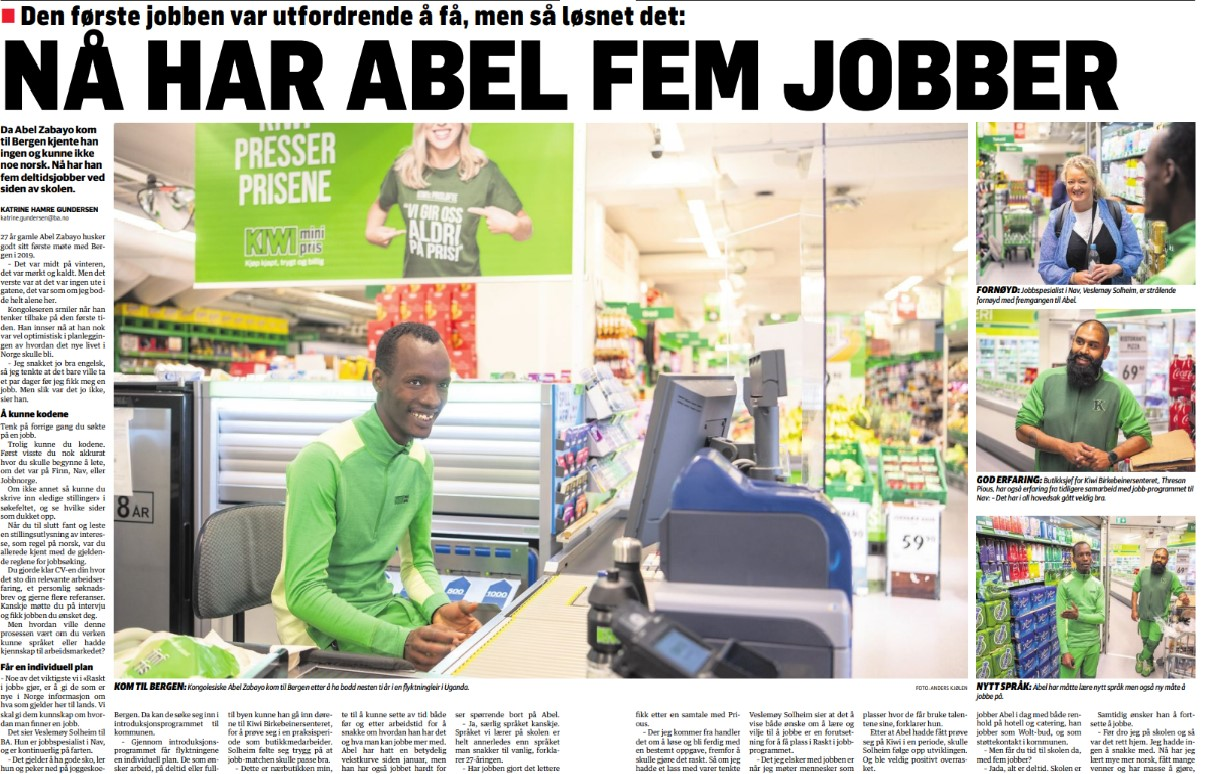 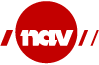 Noe for alle
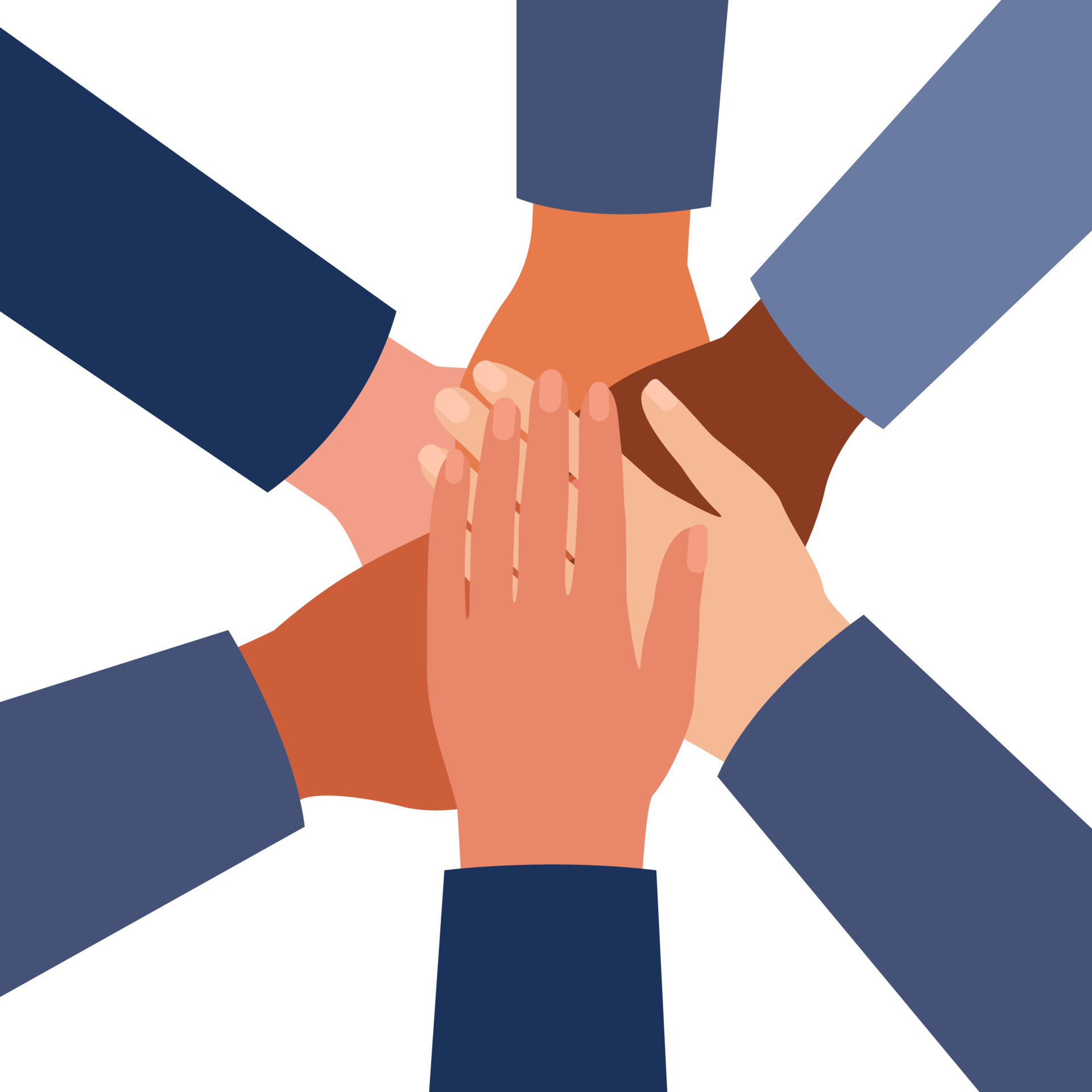 Raskt i jobb 
Jobb Først 
Bergen kommune 
Smerteklinikken
IPS Ung
Er IPS alltid riktig? 
Andre arbeidsrettede tiltak med tilnærmet IPS-metodikk: Sykt Bra jobb, Oppfølgingstiltak og Arbeidsforberedende Trening 
Ungdomsgarantien 
Aktiviteter i Bergen – noe å gå til
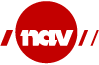 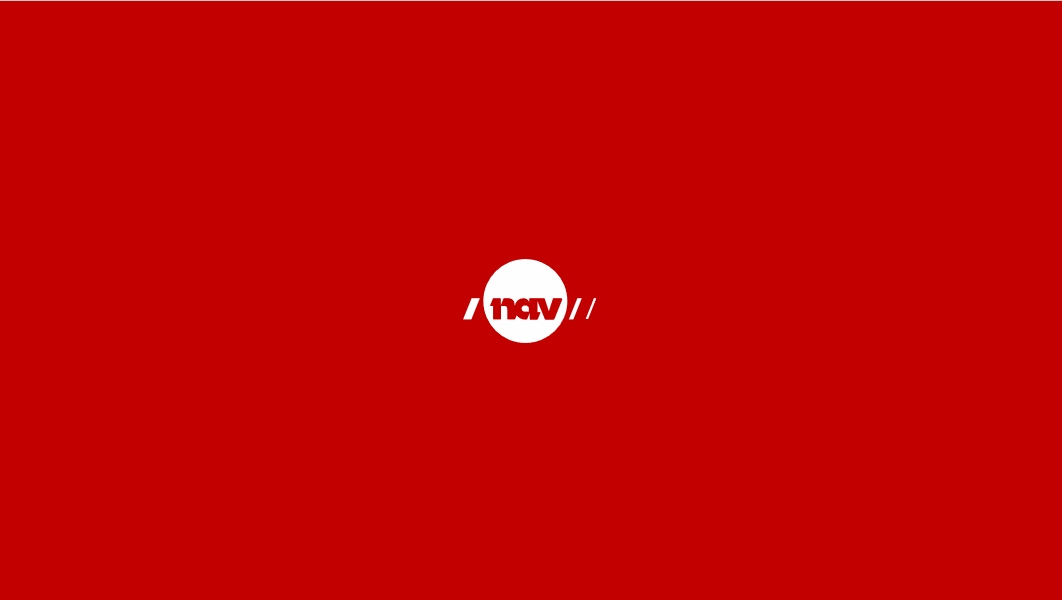